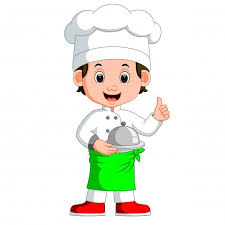 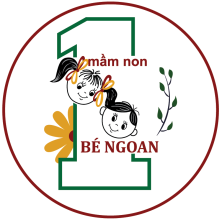 THỰC ĐƠN TUẦN 1 THÁNG 1
TỪ: 2/1 ĐẾN 6/1/2023